CSC 533: Programming LanguagesSpring 2024
Clojure basics

installing IntelliJ & Cursive
scalars
numbers, symbols, keywords, strings, characters, booleans
def, var != variable
collections
lists, vectors, sets, maps
function calls & definitions
fn, def, defn
built-in functions
1
Installing IntelliJ
download and install IntelliJ IDEA Community (free) edition
scroll down from top of page (or else you get the commercial edition)
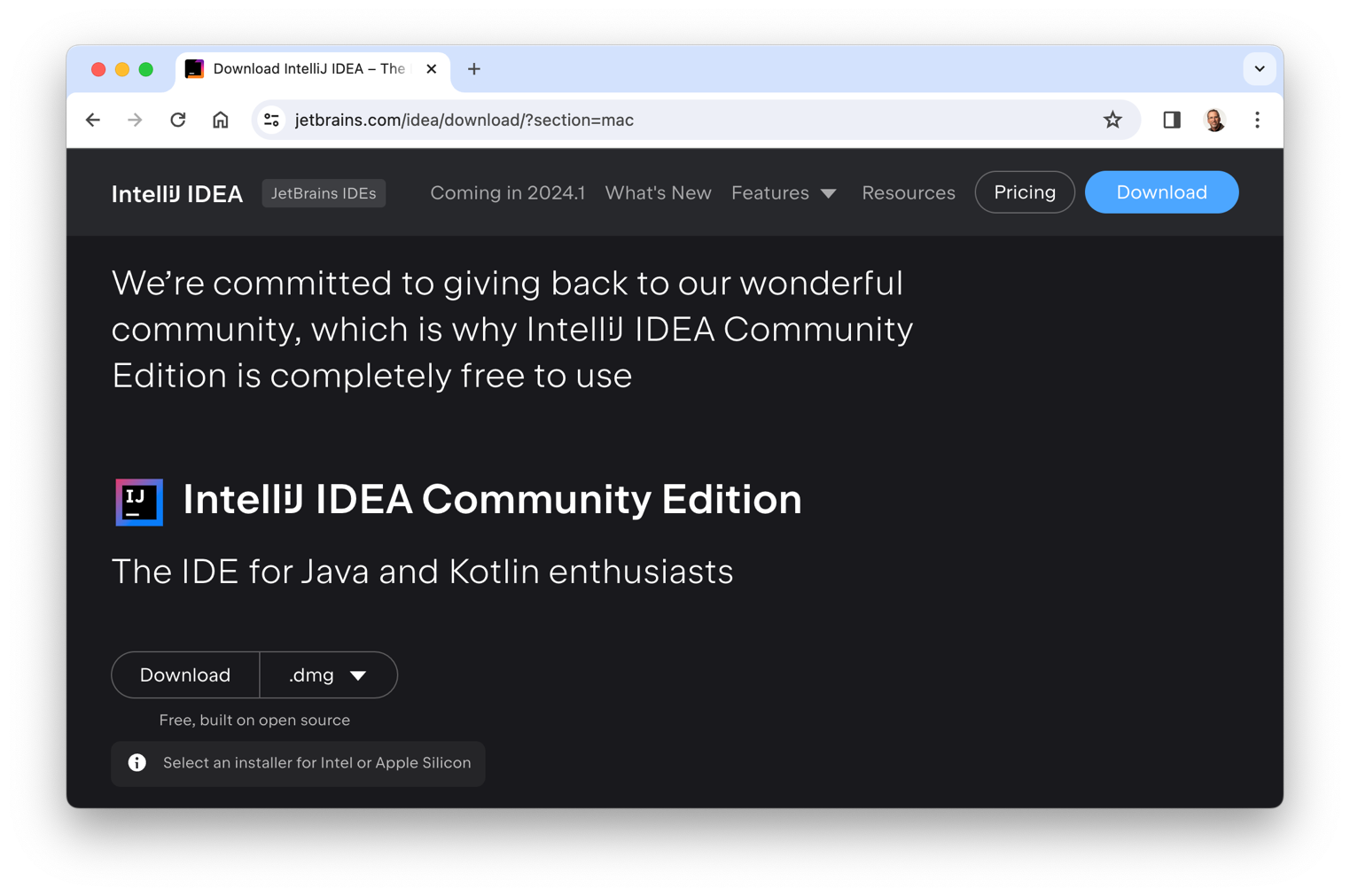 2
Installing the Cursive plugin
start up IntelliJ IDEA
select Plugins from the left, and type clojure in the search box
click on and install Cursive, the Clojure editor and REPL
restart the IDE when done installing
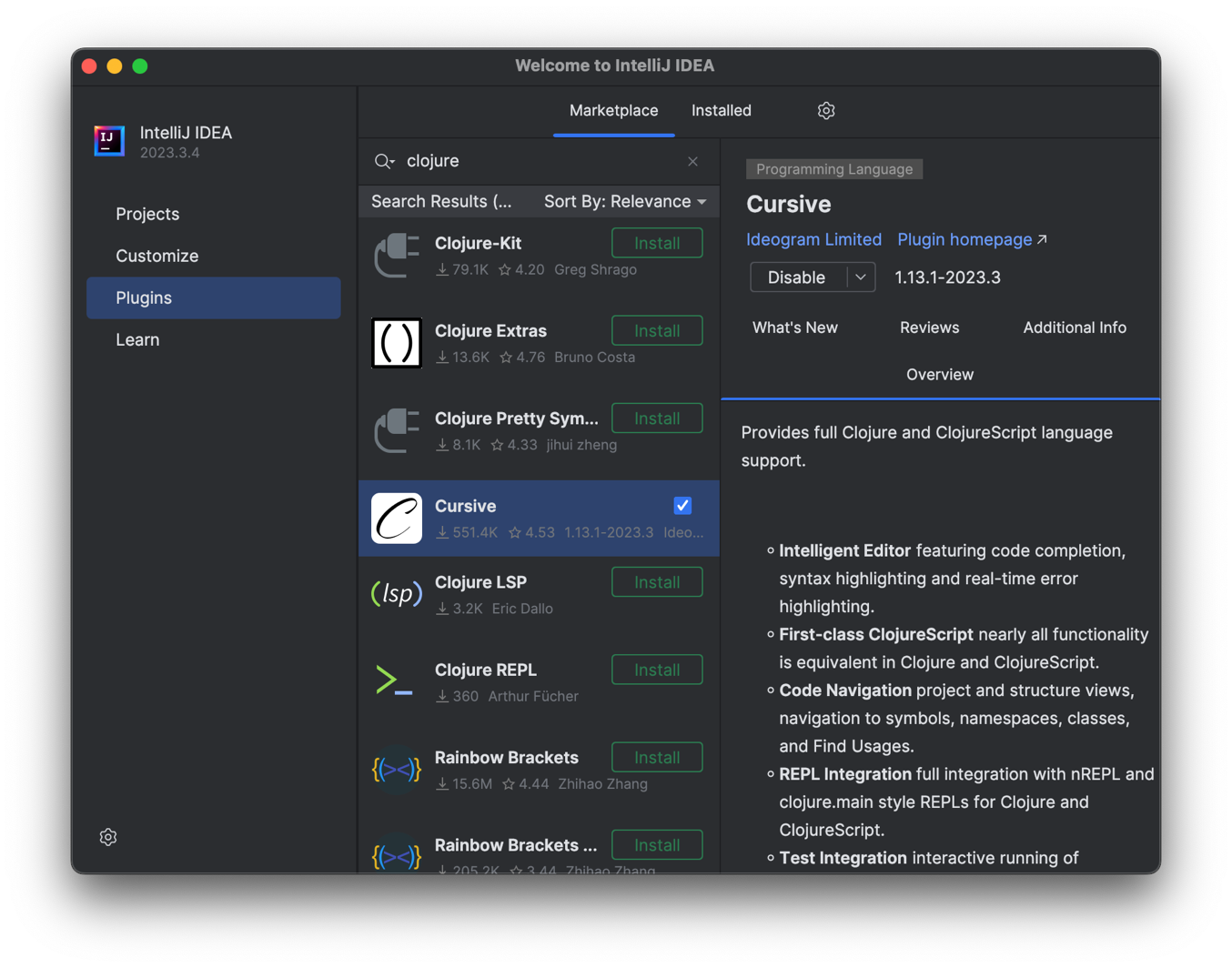 3
Creating a Clojure project
select New Project  Clojure  Leiningen
specify the project name (e.g., csc533) and folder – no capital letters
right click on project.clj and select  Run 'REPL for csc533'
creates a REPL pane on the right, enter expressions to evaluate at bottom
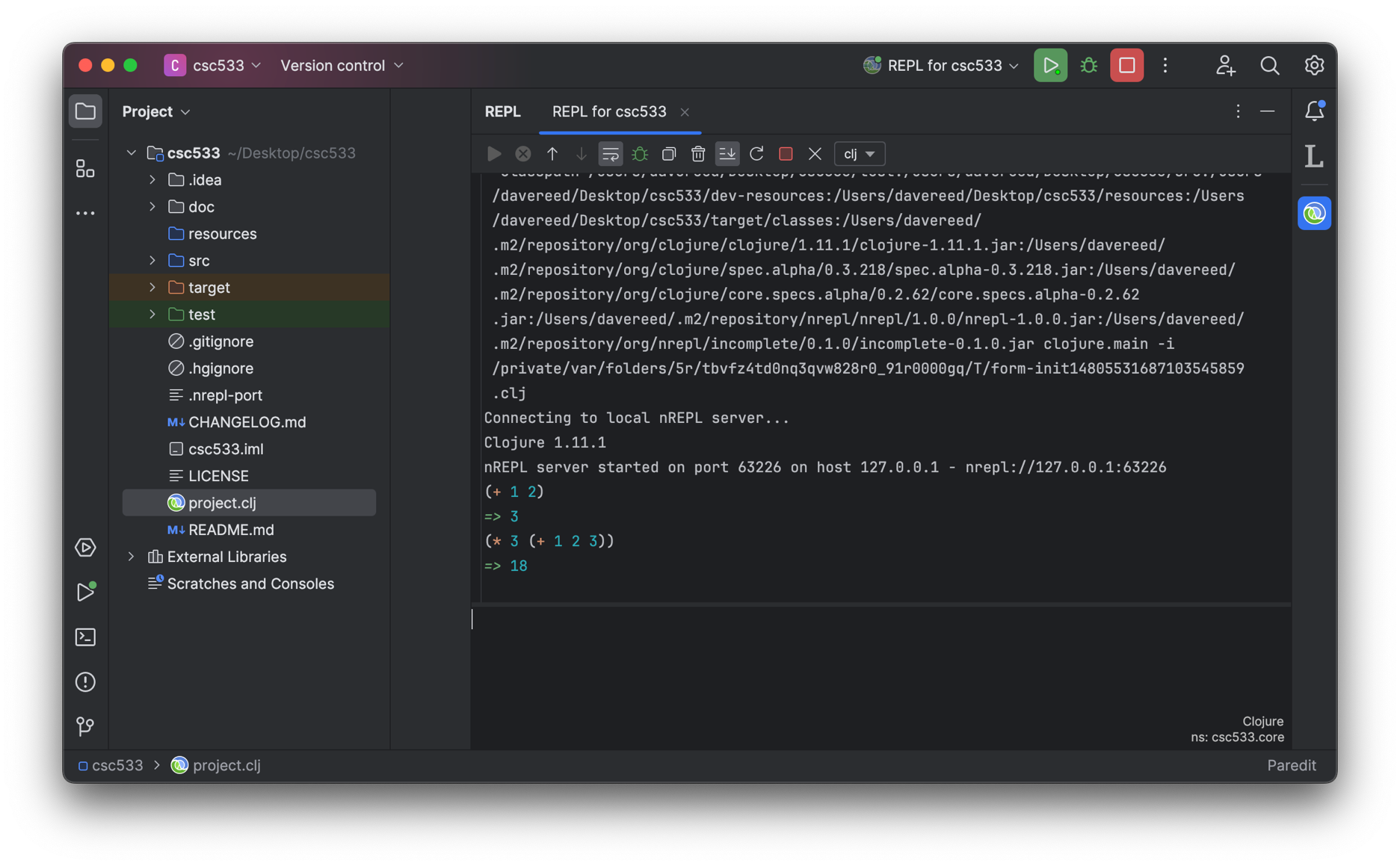 4
Adding a file
select the src folder on the left
right-click and select New  File
save the file with a .clj extension
enter function definitions in the editor window
to load, right-click in the window and select REPL  Load File in REPL
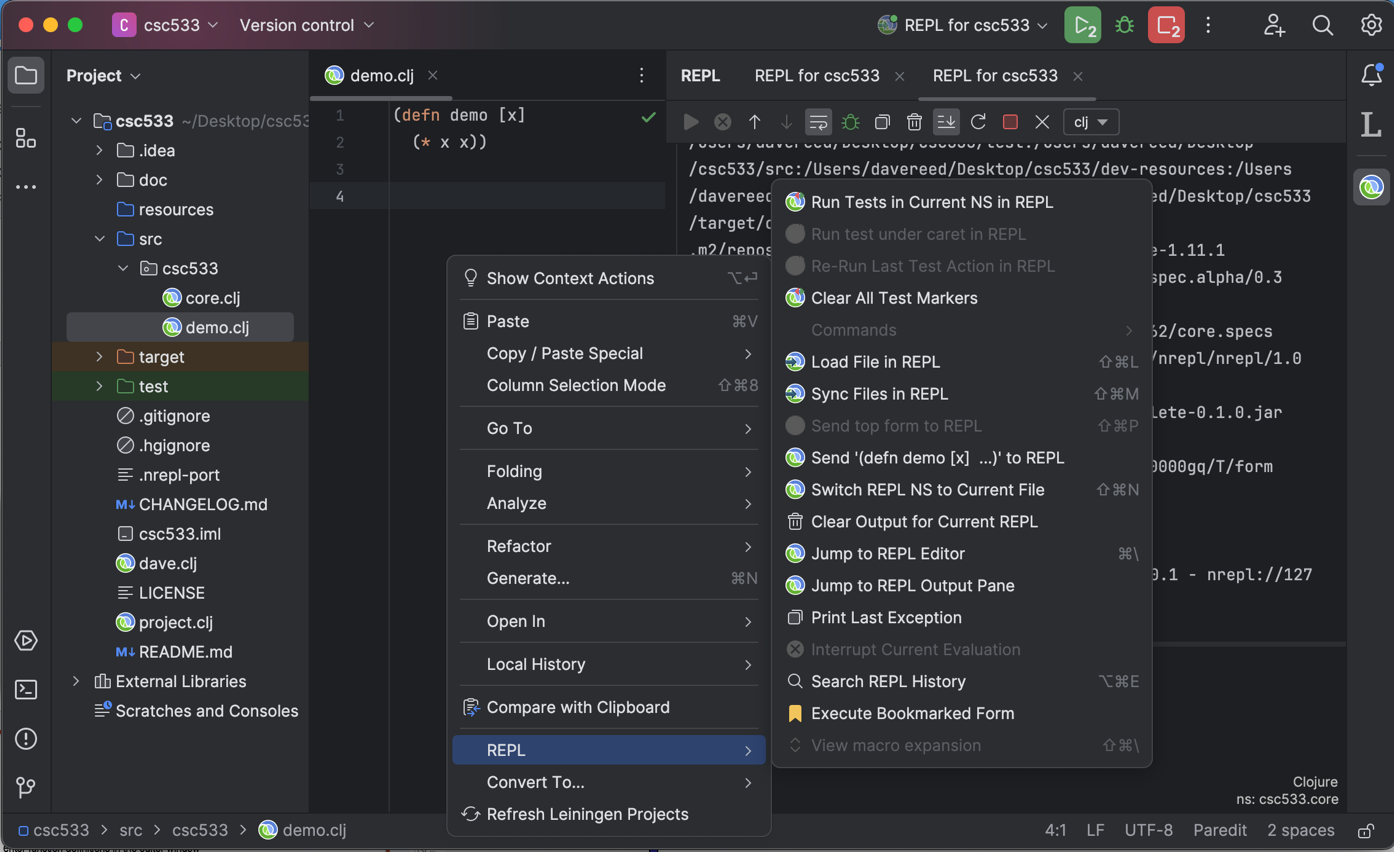 5
Scalars
the primitive data types in Clojure are called scalars
scalars include numbers, symbols, keywords, strings, characters, booleans

numbers
in theory, numbers can have unlimited size in Clojure
integers are implemented using Java long type or BigInt class (if too big)
		4	-8	+104	987654321987654321987654321
	can also be represented in hex, octal or binary
		0x4B	0113	2r1001011	
reals are implemented using Java double type or BigDecimal class (if too big)
		1.0	+2.	-12.345678	2e7	1.445e-3
rationals are implemented as a numerator/denominator pair
		3/4	-7/8	123456789/987654321
note: when the interpreter uses a BigInt, it will add N to the end when displaying the value
6
Scalars (cont.)
symbols
symbols are names (identifiers) used to represent another value
	sum	num1	firstName  first-name	help?   ft->m

can assign a symbol to a value using def
note: symbols are NOT variables
more like constants (not reassignable)
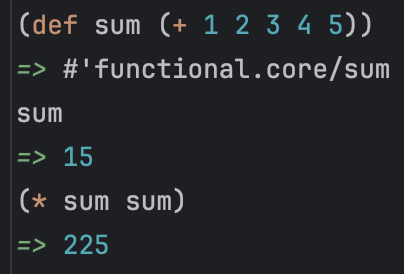 keywords
keywords are symbols (starting with colon) that always evaluate to themselves
essentially, new literals in the language
	:a	:b	:red 	 :Dave   :root   :left   :right
7
Scalars (cont.)
strings
strings are implemented using Java Strings, but can include line breaks
	""    "foo"   "foo bar"	   "Howdy	"Howdy\ndo"
					   do"
characters
characters are specified using a backslash, implemented using Java chars
	\a	\B	\4	\\	\u0042
booleans
	true	false
8
Collections
lists
a list is a sequence of items enclosed in parentheses

()			is a list
(L1 L2 . . . Ln)	is a list, where each Li is either a scalar or a list

	for example:
()			(1)
(:a :b :c :d)		((:a :b) 1.7 (5 10))
(((((0)))))

note the recursive definition of a list – GET USED TO IT!
also, get used to parentheses (LISP = Lots of Inane, Silly Parentheses)

lists are very dynamic 
implemented as linked structures, so flexible but do not provide direct access
9
Collections (cont.)
lists were the only collection type in LISP
lists are all you need, but not the most efficient for certain operations

Clojure provides other collections, based on Java data structures
vector: based on Java array, stored contiguously and provides direct access

	[1 2 3 :a :b :c]

set: based on Java Set, items are unique

	#{:red :blue :green}

map: based on Java Map, sequence of key & value pairs

	{:first "Chris" :last "Jones" :age 20}

MORE ON THESE LATER
10
Function calls
computation in a functional language is via function calls
function call is represented as a list, with the function first followed by inputs

(FUNC ARG1 ARG2 . . . ARGn)

(first [:a :b :c])		(+ 3 (* 4 2))

prefix notation takes some getting used to
allows for a function to have an arbitrary number of inputs    (< 1 3 6 8 12)
also removes need for precedence rules
since function calls can be nested, evaluation is recursive
e.g., to evaluate (+ 3 (* 4 2)) 
evaluate each item (in any order)
+	is a scalar, evaluates to a built-in function (i.e., code)
3	is a scalar, evaluates to an integer literal
(* 4 2)	is a function call, recursively evaluates to 8
apply the function code to the input values
	(+ code) applied to 3 and 8  11
11
Built-in functions
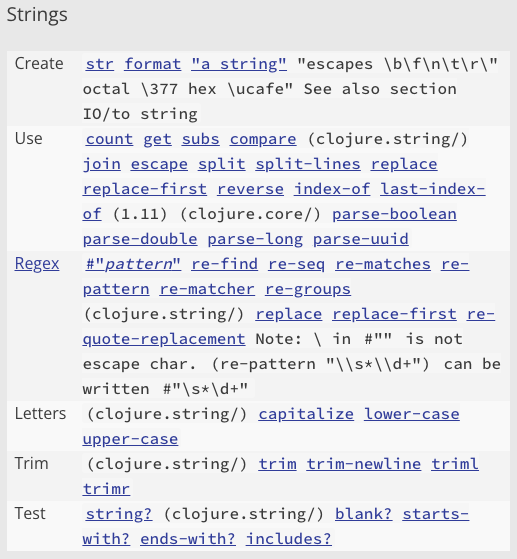 from the Clojure Cheatsheet
EXPLORE!
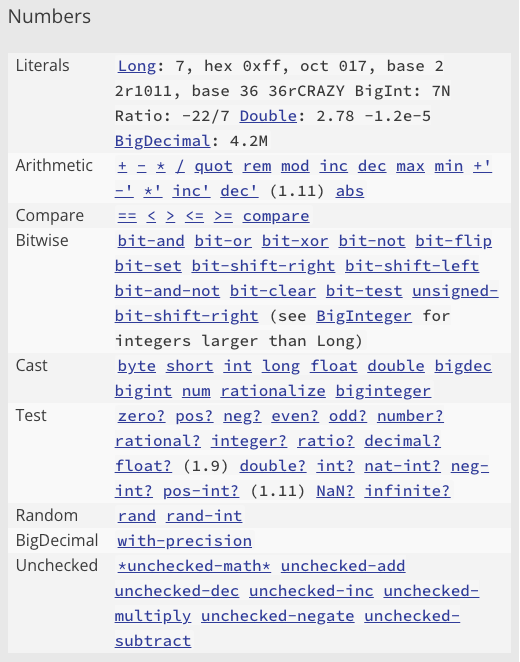 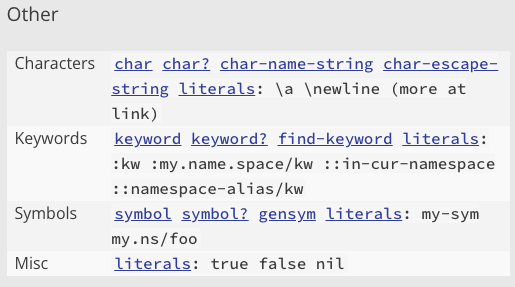 12
Java libraries
because Clojure is built on the Java Virtual Machine
can easily access static methods in Java libraries
specify the library path / method name
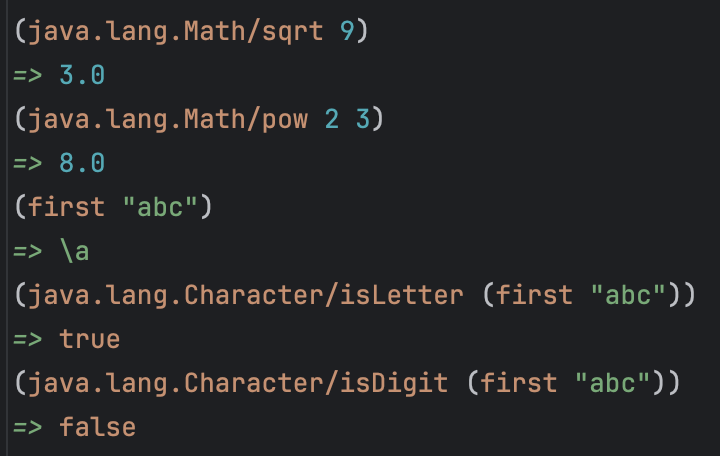 13
Built-in functions
from the Clojure Cheatsheet
EXPLORE!
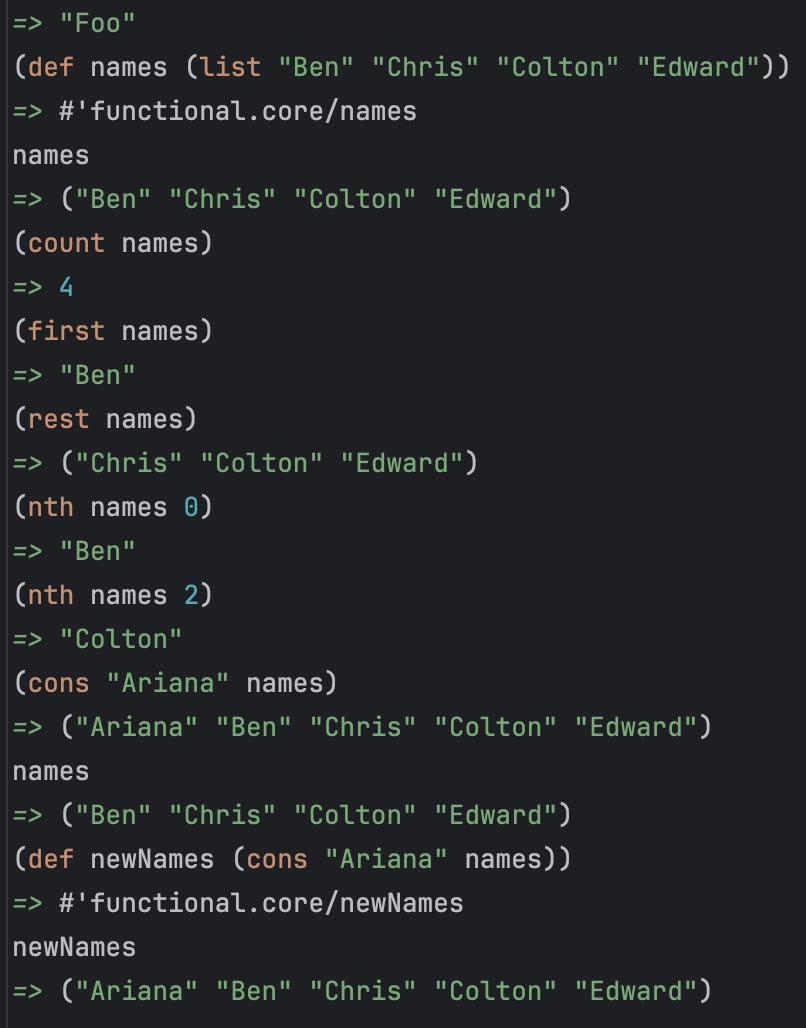 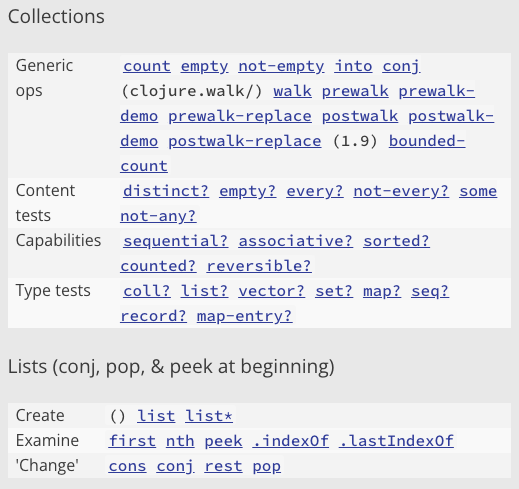 14
Java libraries
can call Java String methods on Clojure strings
note: non-static methods must have . prefix
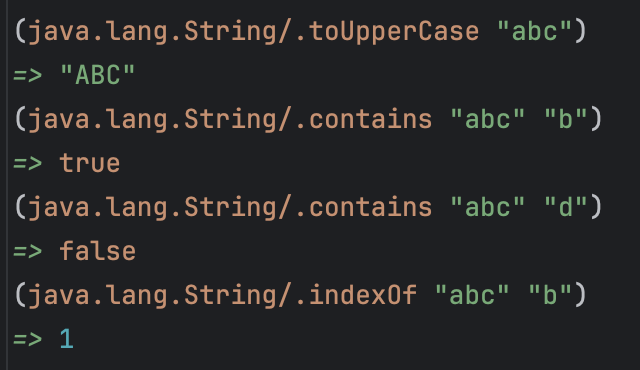 note: calling String methods does not violate our functional principles, since Strings are immutable in Java
15
Interesting inconsistency
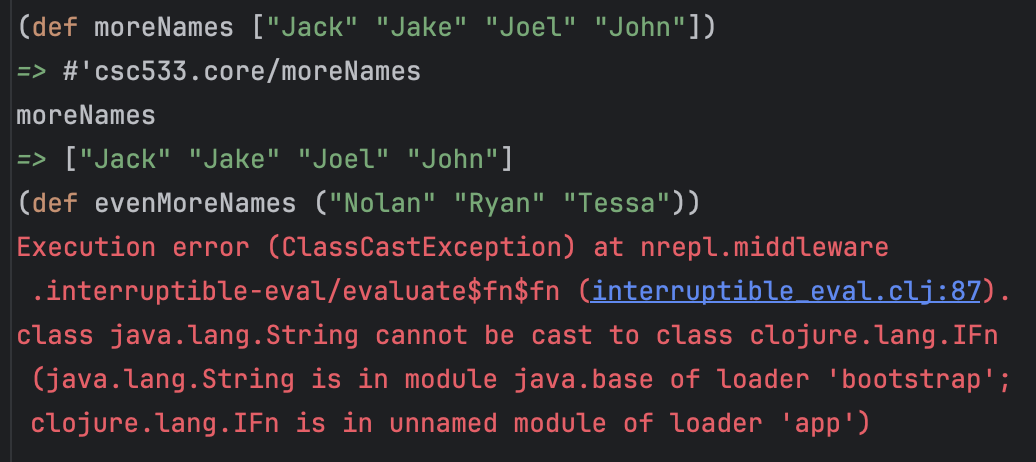 consider the following definitions
defining a name for a vector works 
defining a name for a list fails
WHY?
parentheses serve double-duty in Clojure
used to represent a list, e.g., 		("Nolan" "Ryan" "Tessa")
used to represent a function call, e.g., 	(+ 2 3)
how does the interpreter know which is which?
it can't – it assumes parentheses denote a function call
if you want to specify a list as data, preface it with a quote
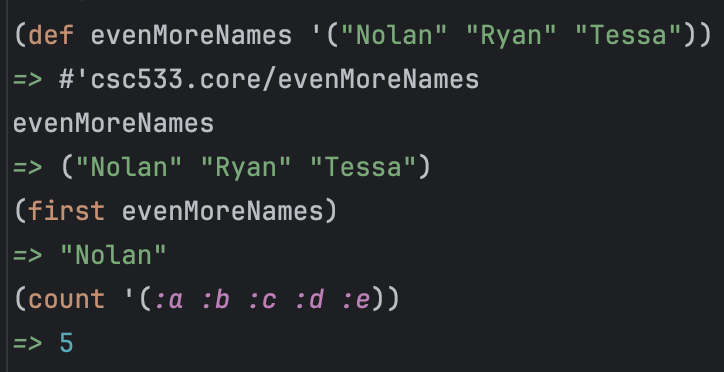 when the interpreter evaluates an expression starting with ', it treats it as data
16
Defining functions
can define a new function using def and fn 
fn maps a vector of inputs to a single output expression
def then assigns that function to a name

(def FUNC_NAME
  (fn [input1 input2 … inputN]
    (OUTPUT_EXPRESSION_INVOLVING_INPUTS)))

(def square 		(def next-to-last 
  (fn [x]			  (fn [arblist]
    (* x x)))		    (nth (reverse arblist) 1)))
better yet, can combine def and fn into defn

(defn FUNC_NAME [input1 input2 … inputN]
    (OUTPUT_EXPRESSION_INVOLVING_INPUTS))

(defn square [x] 		(defn next-to-last [arblist]
  (* x x))	    		  (nth (reverse arblist) 1))
17
Function examples
(defn ft->m [ft]
  (* ft 0.3048))

(defn m->ft [m]			(defn m->ft [m]
  (/ m 0.3048))			  (/ m (ft->m 1)))

(defn sum-of-squares [x y]	(defn square-of-sum [x y]
  (+ (* x x) (* y y)))		  (* (+ x y) (+ x y)))

(defn round [num]
  (int (+ num 0.5)))

(defn palindrome [word]
  (= (seq word) (reverse word)))
18
In-class exercises
define a function that converts from Fahrenheit to Celsius
note:  celsius = 5/9 * (fahr – 32)

(defn fahr->celsius [temp]
    ( ??? )
similarly, define a function that converts from Celsius to Fahrenheit

(defn celsius->fahr [temp]
    ( ??? )
define a function that calculates a baseball player's batting average

(defn BA [hits at-bats]
    ( ??? )
19
More complex exercise
define a function that calculates the wind-chill index

		wind-chill = 35.74 + 0.6215☓temp + (0.4275☓temp – 35.75)☓wind0.16


(defn wind-chill [temp wind]
    ( ??? ))
20
Conditional evaluation
can select alternative expressions to evaluate

(if TEST TRUE_EXPRESSION FALSE_EXPRESSION)

(defn my-abs [num]			(defn singleton? [arblist]
  (if (neg? num)			 (if (= (count arblist) 1)
      (- 0 num)			     true
      num))				     false))


		(defn singleton-list? [arblist]
  		  (if (and (list? arblist) (= (count arblist) 1))
          true
          false))
and, or, not	are standard Boolean connectives
evaluated from left-to-right, short-circuit evaluation
21
Conditional evaluation (cont.)
note: an if-expression is a special form
doesn't follow standard evaluation rules

 (if (list? x)
     (first x)
     x)


anything but false or nil 
    (equivalent to Java null value) is "true"
test expression is evaluated first
 if value is "true", first expression is evaluated & returned
 else, second expression is evaluated & returned
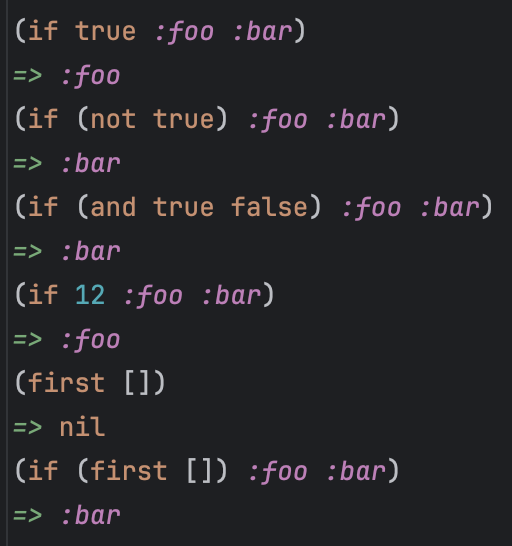 22
Multi-way conditional
when there are more than two alternatives, can
nest if-expressions  (i.e., cascading ifs)
use the cond special form  (i.e., a switch)

(cond TEST1 EXPRESSION1
      TEST2 EXPRESSION2
       . . .
      :else EXPRESSIONn)


(defn compare [num1 num2]		 
  (cond (= num1 num2) :equal  	 
        (> num1 num2) :greater	
        :else :less))	 
		(defn grade [avg]
  (cond (>= avg 90) :A
        (>= avg 80) :B
        (>= avg 70) :C
        (>= avg 60) :D
        :else :F))
evaluate tests in order
 when reach one that evaluates to "true", evaluate corresponding expression & return
23
Leap year example
a leap year is divisible by 4 but not 100 except if divisible by 400
yes: 2000, 2020, 2024, 2028, 2400	no: 2025, 2026, 2027, 2100, 2200, 2300

(defn leap-year? [year
  (cond (zero? (remainder year 400)) true
        (zero? (remainder year 100)) false
        :else (zero? (remainder year 4))))
(defn leap-year? [year]
  (and (zero? (remainder year 4))
       (or (zero? (remainder year 400))
           (not (zero? (remainder year 100))))))
write a function that determines the number of days in a year

(defn days-in-year [year]
  ( ??? ))
24
In-class exercise
25
Repetition via recursion
pure functional languages do not have loops
repetition is performed via recursive functions

recall (from CSC 222): to solve a problem recursively
must have a base case – a case so simple that it can be solved directly
each recursive call must be working on an instance that is closer to the base case
e.g., calculate length of a list		BASE CASE: 0 if list is empty
					RECURSIVE: otherwise, remove first item and						        add 1 to length of resulting list
e.g., list membership?			BASE CASE1: no if list is empty
					BASE CASE 2: yes if it is first item in list
					RECURSIVE: otherwise, remove first item and
					    determine if member of resulting list
26
Repetition via recursion
common pattern with numbers:
BASE CASE: handle extreme num (low or high)
RECURSIVE: recursively apply to num+1 or num-1, then combine somehow with num
(defn sum-up-to [N]
  (if (< N 1)
      0
      (+ N (sum-up-to (- N 1)))))
(defn my-length [lst]
  (if (empty? lst)
      0
      (+ 1 (my-length (rest lst)))))
(defn my-contains? [lst item]
  (cond (empty? lst) false
        (= item (first lst)) true
        :else (my-contains? (rest lst) item)))
common pattern with lists:
BASE CASE: handle the null list
RECURSIVE: recursively apply to rest of the list, then combine somehow with front of the list
27
In-class exercise
define function to count the number of days in a range of years

(defn days-in-range [start-year end-year]
    ( ??? ))

(days-in-range 2015 2016)  731	

(days-in-range 2015 2020)  2192	


what is the base case?  
i.e., when is it trivial to count the number of days in a range?
what is the recursion? 
i.e., how can counting the number of days in a slightly smaller range help solve this problem?
28
Tail-recursion vs. full-recursion
a tail-recursive function is one in which the recursive call occurs last

(defn my-contains? [lst item]
  (cond (empty? lst) false
        (= item (first lst)) true
        :else (my-contains? (rest lst) item)))

a full-recursive function is one in which further evaluation is required

(defn sum-up-to [N]
  (if (< N 1)
      0
      (+ N (sum-up-to (- N 1)))))
any full-recursive solution can be rewritten using tail-recursion
full recursive solutions are usually simpler, more intuitive
why do we care?   MEMORY UTILIZATION
29
1
1
2
6
Implementing full-recursion
for a full-recursive function, work is done after the recursive call

(defn factorial [N]
  (if (zero? N)
      1
      (* N (factorial (- N 1)))))
(factorial 0)
0 is zero
(factorial 1)
1 not zero
evaluate (* 1 (factorial 0))
(factorial 2)
2 not zero
evaluate (* 2 (factorial 1))
each recursive call pushes a new activation record on the run-time stack
e.g., when (factorial 3) tries to evaluate (* 3 (factorial 2)), it must first evaluate (factorial 2) before it can multiply
in effect, no multiplications can occur until the base case is reached, then occur as records are popped off the stack
(factorial 3)
3 not zero
evaluate (* 3 (factorial 2))
30
true
Optimizing tail-recursion
if a function is tail-recursive, can replace the recursive call with recur

(defn my-contains? [lst item]
  (cond (empty? lst) false
        (= item (first lst)) true
        :else (my-contains? (rest lst) item)))


(defn my-contains? [lst item]
  (cond (empty? lst) false
        (= item (first lst)) true
        :else (recur (rest lst) item)))
since the call to my-contains? returns the same value as its recursive call (i.e., recur), no need to keep the old activation record
if you specify tail-recursion using recur, the interpreter will use the same space, so no limit on recursion depth
(my-contains? '(1 2 4 6) 4)
'(1 2 4 6) is not empty
4 ≠ 1
call (recur '(2 4 6) 4)
(my-contains? '(2 4 6) 4)
'(2 4 6) is not empty
4 ≠ 2
call (recur '(4 6) 4)
(my-contains? '(4 6) 4)
'(4 6) is not empty
4 = 4
31
6
6
Full  tail
can convert any full-recursive function into tail recursion
need a helper method with an extra input, the work done so far
do the operation on that value before making the recursive call


(defn factorial [num]
  (if (zero? num)
      1
      (* num (factorial (= num 1)))))

---------------------------------------------

(defn factorial [N]
  (factorial-help N 1))

(defn factorial-help [num val-so-far]
  (if (zero? num)
      val-so-far
      (recur (- num 1) (* num val-so-far)))))
(factorial-help 1 6)
1 not zero
then call (recur 0 (* 1 6))
(factorial-help 3 1)
3 not zero
then call (recur 2 (* 3 1))
(factorial-help 2 3)
2 not zero
then call (recur 1 (* 2 3))
(factorial-help 0 6)
0 is zero
(factorial 3)
call (factorial-help 3 1)
32
Scoping in Clojure
unlike the original LISP, Clojure is statically scoped
can nest functions and hide details

(defn factorial [N]
  
  (defn factorial-help [num val-so-far]
    (if (zero? num)
        val-so-far
        (recur (- num 1) (* num val-so-far))))

  (factorial-help N 1))

since factorial-help is defined inside of factorial, hidden from the outside 

since statically scoped, arguments in enclosing function are visible to enclosed functions  (i.e., non-local variables)
33
When tail-recursion?
(defn sum-up-to [N]
  (if (< N 1)
      0
      (+ N (sum-up-to (- N 1)))))



(defn sum-up-to [N]

  (defn sum-help [num sum-so-far]
    (if (< num 1)
        sum-so-far
        (recur (- num 1) (+ num sum-so-far))))

  (sum-help N 0))
for a small number of repetitions, full-recursion is sufficient (and simpler)
for a potentially large number of repetitions, tail-recursion may be needed
34
Hailstone example
hailstone sequence: start with any number N
if even, next number in sequence is N/2
if odd, next number in sequence is 3N+1

e.g., 3  10  5  16  8  4  2  1  4  2  1  …

open question: does every starting N result in the 4-2-1 cycle?

(defn hailstone [N]
  (cond (= N 1) 1
        (even? N) (+ 1 (hailstone (/ N 2)))
        :else (+ 1 (hailstone (+ (* 3 N) 1)))))

is tail-recursion needed? if so, rewrite the function using tail recursion:

(defn hailstone-tail [N]
  ( ??? ))
35
Hailstone (cont.)
what if we want to see the actual sequence?
we will eventually see how to do non-functional things (e.g., output)
but, functional approach is to build a list of the sequence


(defn hailstone-list [N]
  
  (defn hailstone-help [so-far]
    (cond (= (first so-far) 1) (reverse so-far)
          (even? (first so-far)) 
           (recur (cons (/ (first so-far) 2) so-far))
          :else 
           (recur (cons (+ (* 3 (first so-far)) 1) so-far))))

  (hailstone-help (list N)))


purpose of the reverse call?
36
Full  tail pattern (w/ numbers)
converting from full-recursion to tail-recursion is fairly mechanical
recursion on a number (where the BASE-NUM and COMBINE-NUMS vary)

(defn full-recursive-num [N]
  (if (zero? N)
      BASE-NUM
      (COMBINE-NUMS N (full-recursive-num (- N 1)))))

(defn tail-recursive-num [num]
  (defn tail-help [num so-far]
    (if (zero? N)
        so-far
        (recur (- N 1) (COMBINE-NUMS N so-far))))
  (tail-help num BASE-NUM))

(def BASE-NUM 0)     (def COMBINE-NUMS +)	  ???

(def BASE-NUM 1)     (def COMBINE-NUMS *)	  ???
37
Full  tail pattern (w/ lists)
recursion on a list (where the BASE-LIST and COMBINE-LISTS vary)

(defn full-recursive-list [lst]
  (if (empty? lst)
      BASE-LIST
      (COMBINE-LISTS (first lst) (full-recursive-list (rest lst)))))

(defn tail-recursive-list [arblist]
  (defn tail-help [lst so-far]
    (if (empty? lst)
        so-far
        (recur (rest lst) (COMBINE-LISTS (first lst) so-far))))
  (tail-help arblist BASE-LIST))


(def BASE-LIST '())     (def COMBINE-LISTS cons)	  ???
38
More hailstone
suppose you wanted to find the longest hailstone sequence from a range
(longest 1 100)  119		(longest 101 1000)  179

(defn longest [low high]
  (if (> low high)
      0
      (max (hailstone-tail low) (longest (inc low) high))))

-------------------------------------------------------------

(defn longest-tail [low high]
  
  (defn longest-help [num longest-so-far]
    (if (> num high)
        longest-so-far
        (recur (inc num) 
               (max (hailstone-tail num) longest-so-far))))
  
  (longest-help low 0))
39
In-class exercises
define a function to calculate the sum of a list of numbers

(sum-nums '(1 2 3 4 5))  15


define a function to calculate the product of a list of numbers

(prod-nums '(2 3 4))  24


define a function to count the number of zeros in a number list

(num-zeros '(0 2 0 4 0))  3
40
In-class exercises
define a function to remove all zeros from a number list

(remove-zeros '(2 0 1 0))  (2 1)


define a function to remove all non-zeros from a number list

(remove-nonzeros '(2 0 1 0))  (0 0)


define a function to increment every number in a number list

(inc-all '(1 2 4 8))  (2 3 5 9)
41
In-class exercises
define a function to simulate a random coin flip (with no inputs)

(coin-flip)  :HEADS

(coin-flip)  :TAILS


define a function to simulate a sequence of coin flips & count heads

(count-heads 100)  47

(count-heads 10000)  5010

define a tail-recursive version

(count-heads-tail 1000000)  500042
42
Higher-order functions
(apply FUNCTION LIST)   applies the function with the list elements as inputs

(apply + '(1 2 3))   
	(+ 1 2 3)  	  6

(apply min '(5 2 8 6))   
	(min 5 2 8 6)  	  2


(map FUNCTION LIST)     applies the function to each list element

(map sqrt '(9 25 81))    
	(list (sqrt 9) (sqrt 25) (sqrt 81))  	  (3 5 9)  

(map first '((:a :b) (:c :d)))   
	(list (first '(:a :b)) (first '(:c :d)))   (:a :c)
43
Hailstone again
much simpler to find the longest Hailstone sequence using apply & map


(defn longest [low high]
  (apply max (map hailstone-tail (range low (+ high 1)))))
can any of your in-class functions be simplified using apply & map?
44
Higher-order functions
(filter FUNCTION LIST)  filters out elements for which the function is true

(filter neg? '(3 -2 9 -5 0))   (-2 -5)

(filter list? '(:a (:b :c) :d (:e)))   ((:b :c) (:e))




(comp F1 F2 F3)     	returns a composition of the functions

(def mult-plus-one (comp inc *))

(mult-plus-one 8 4)  (inc (* 8 4))   33

(filter (comp not list?) '(:a (:b :c) :d (:e)))   (:a :d)
45
Back to exercises
can simplify other functions using filter & comp


(defn count-zeros [numlist]  (count (filter zero? numlist)))


(defn remove-zeros [numlist]  (filter (comp not zero?) numlist))
46